Lab Safety Review
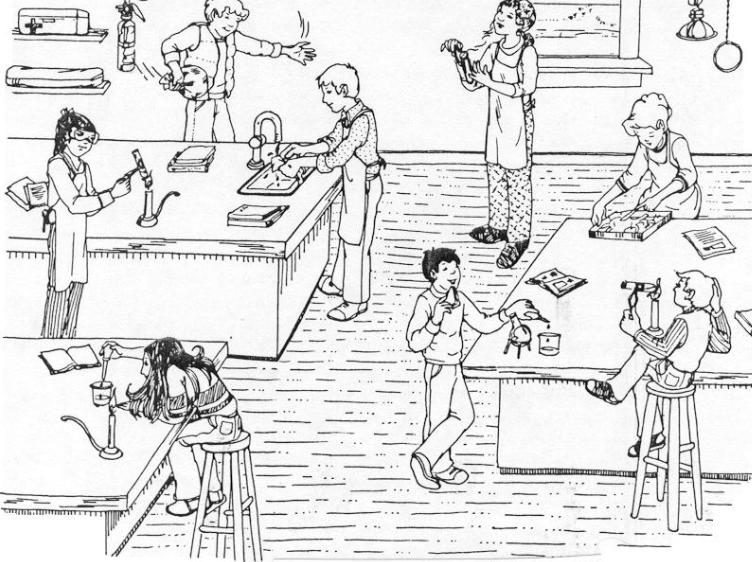 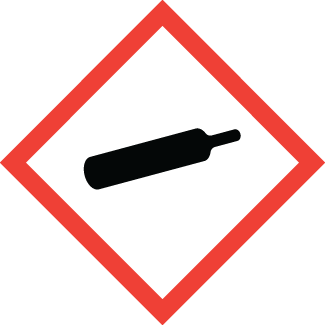 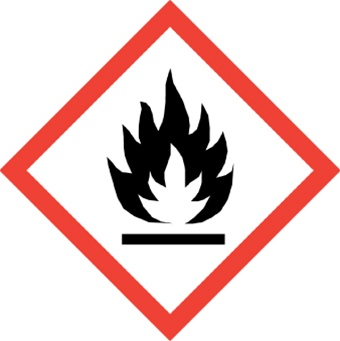 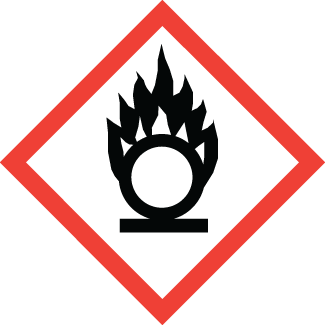 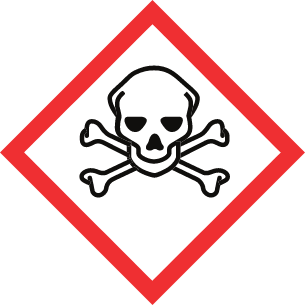 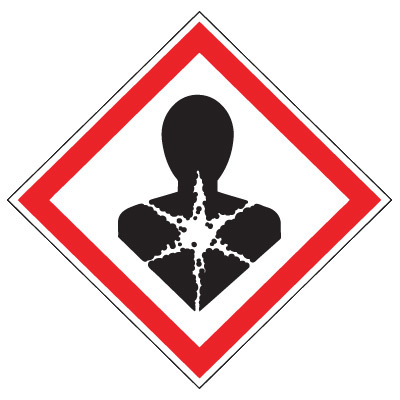 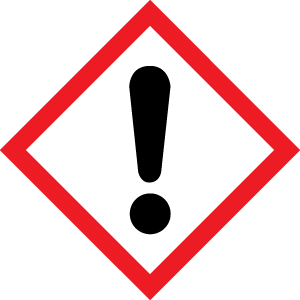 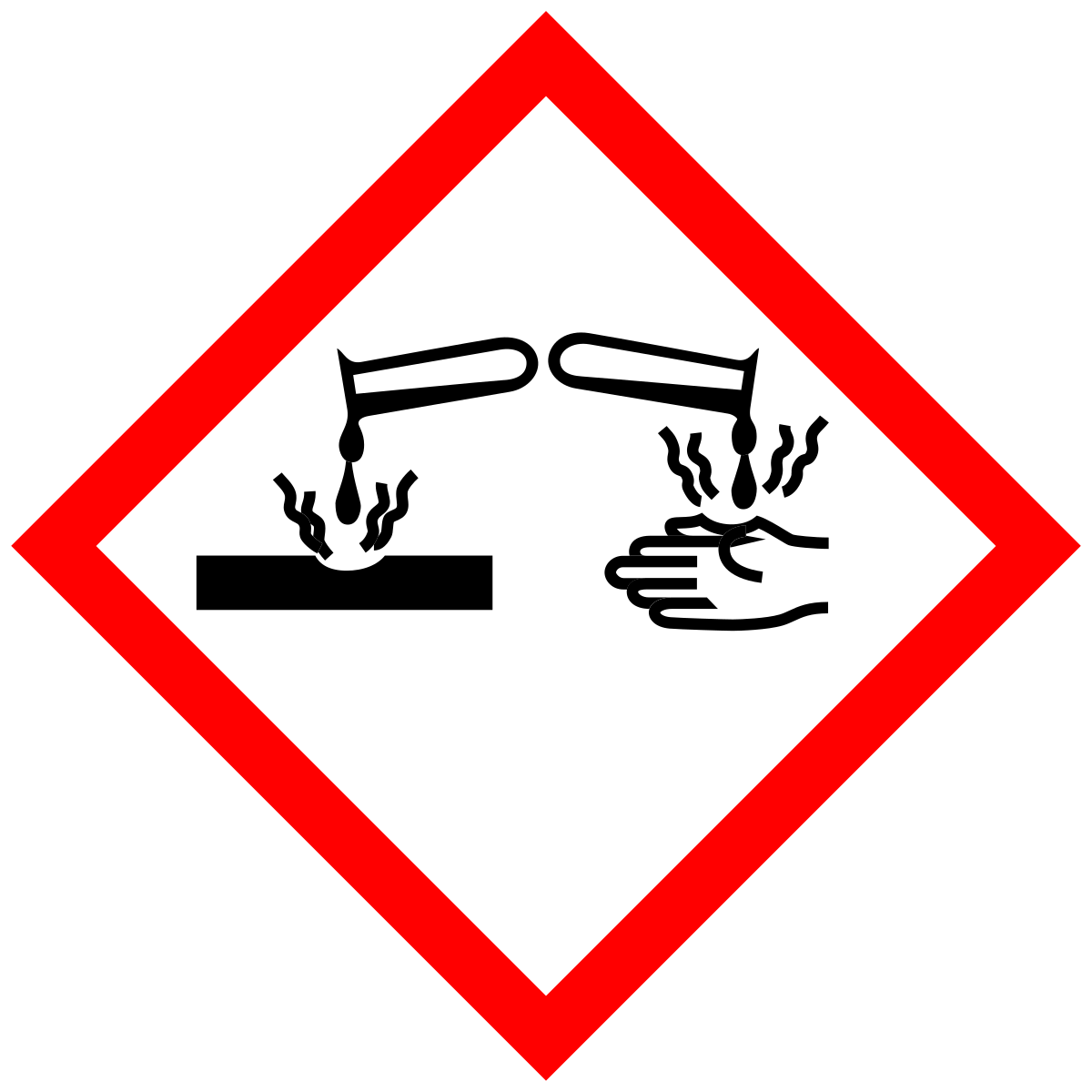 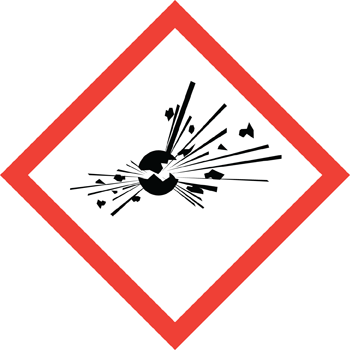 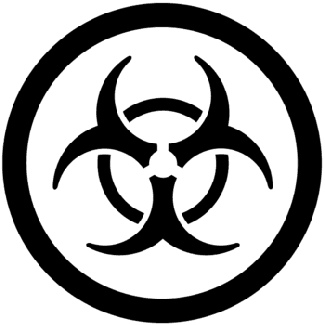 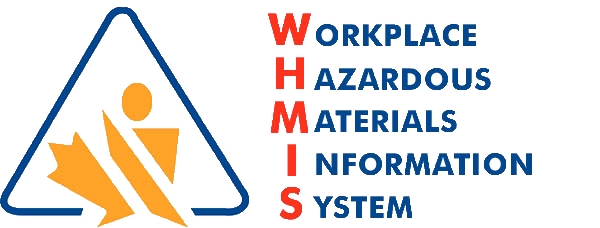 What is WHMIS?
 
A method of ensuring everyone has access to safety information about any substance that they may encounter
 
There are 10 WHMIS symbols, shown below
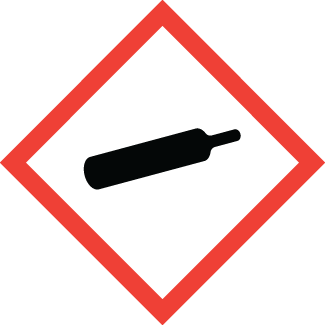 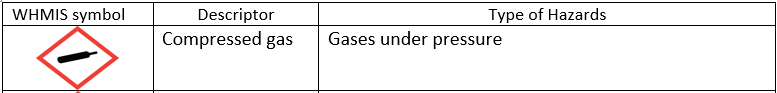 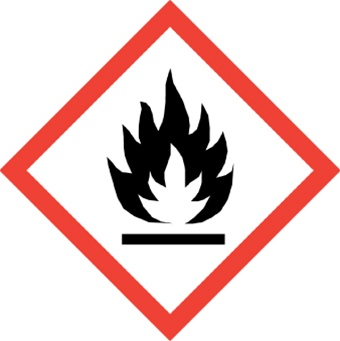 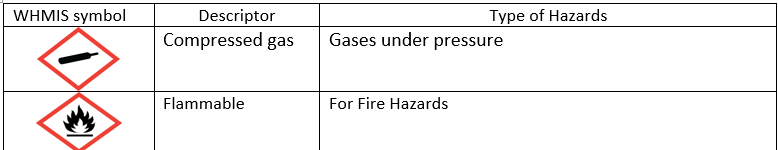 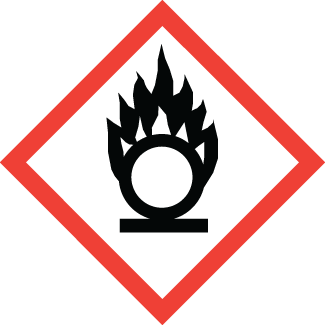 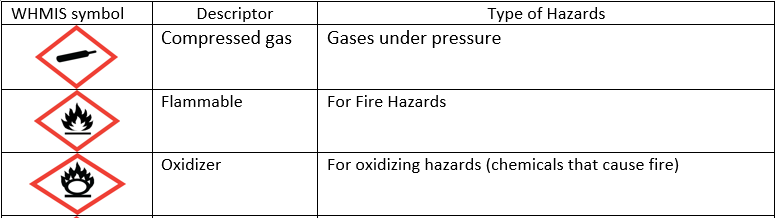 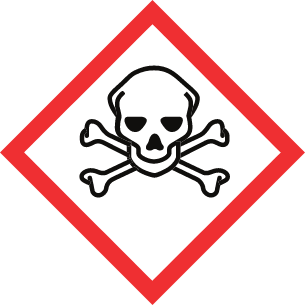 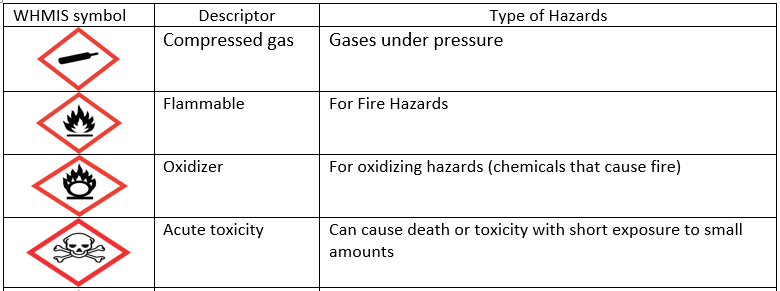 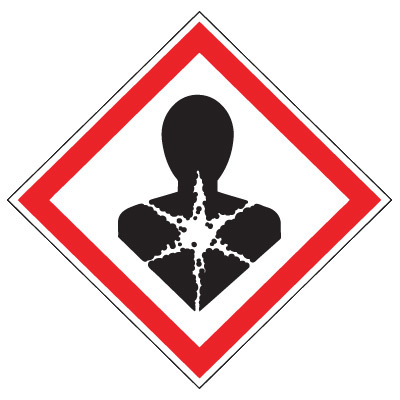 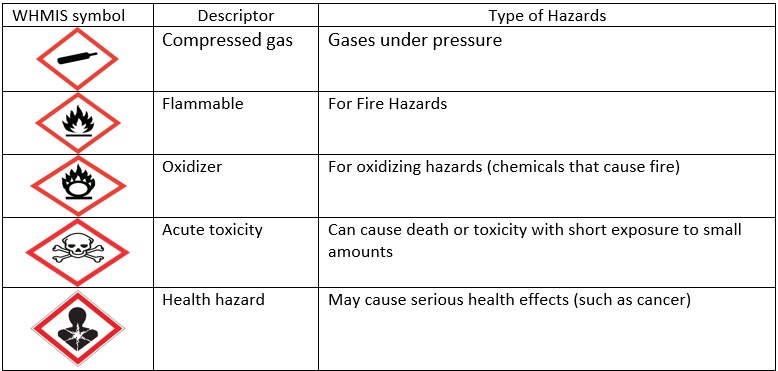 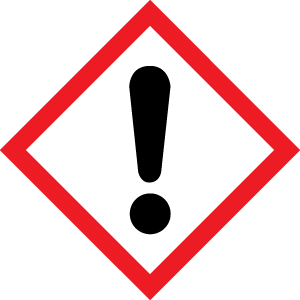 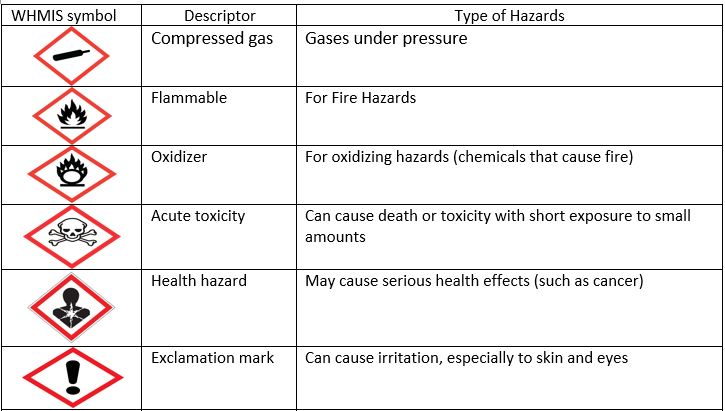 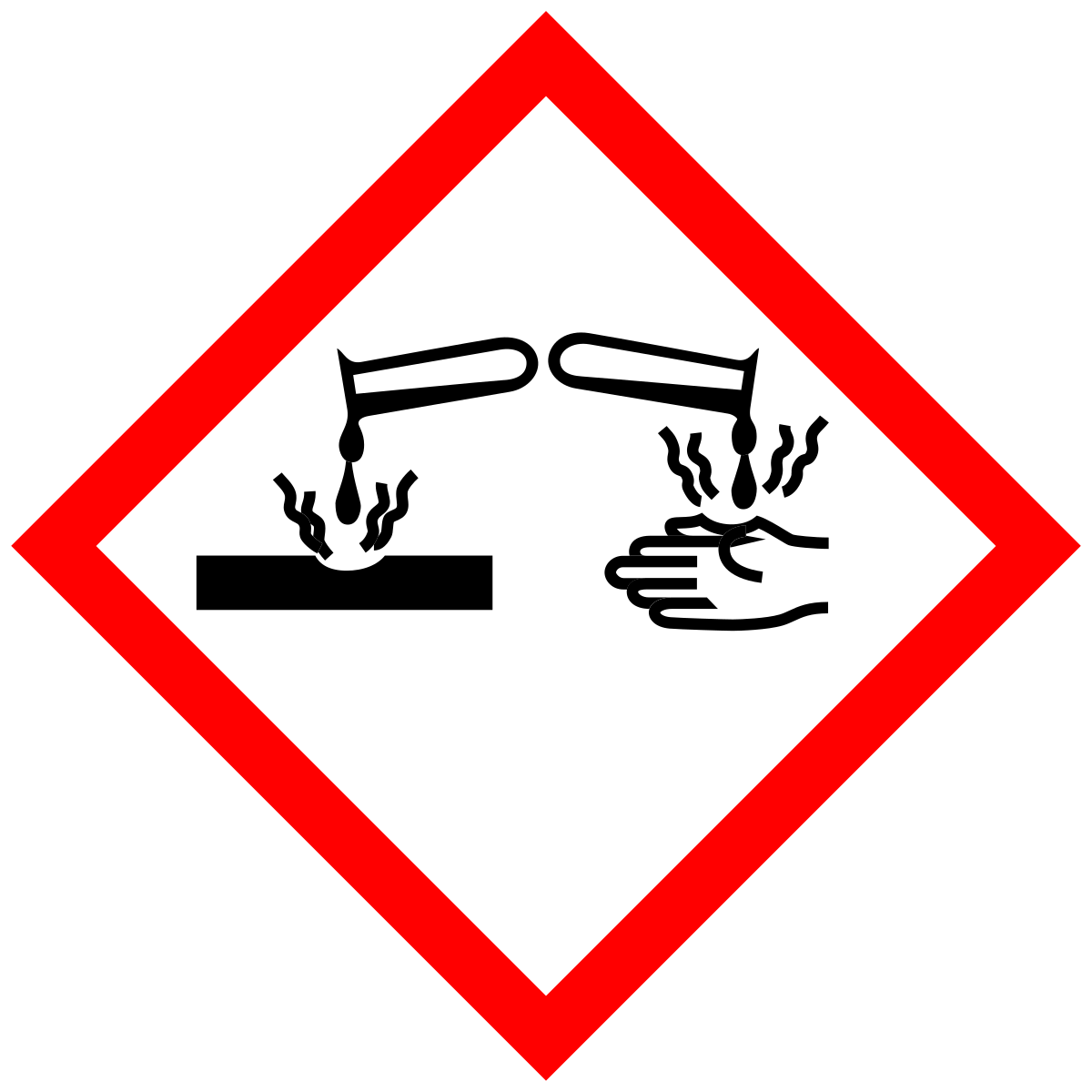 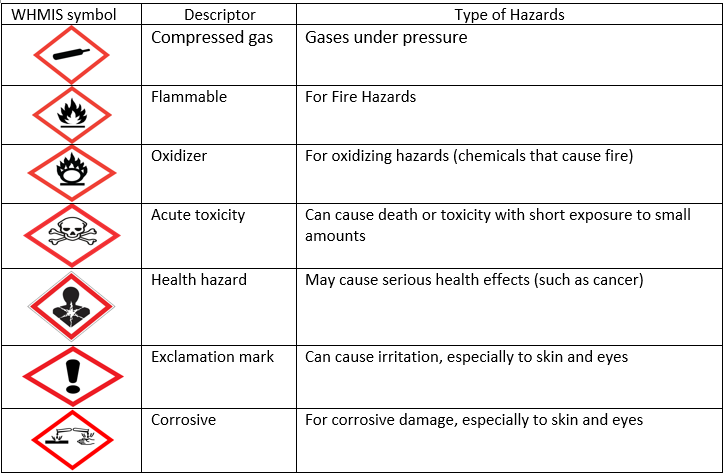 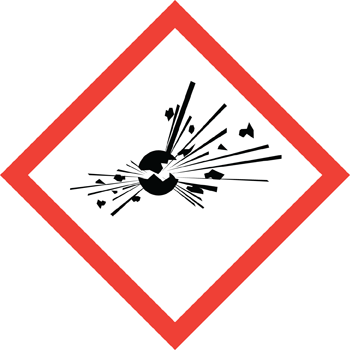 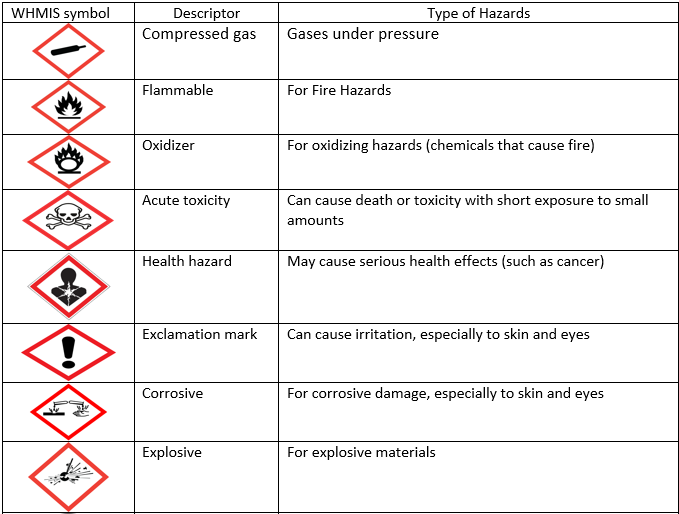 v
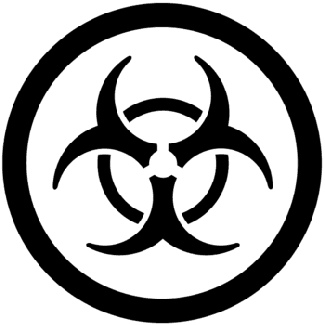 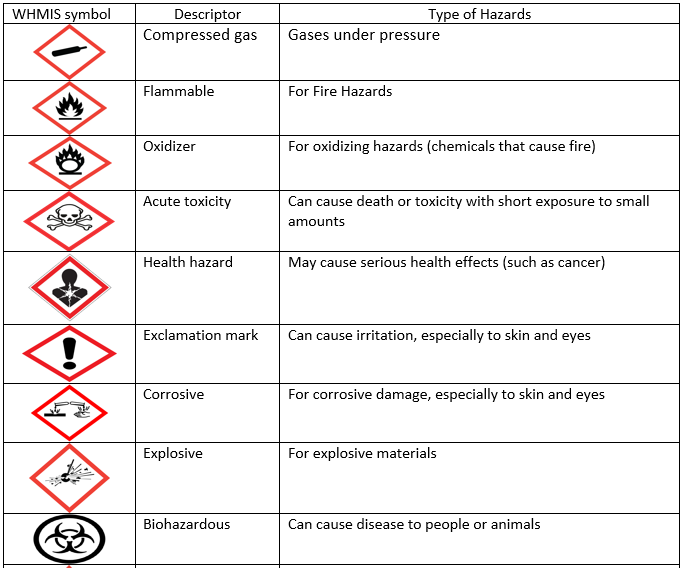 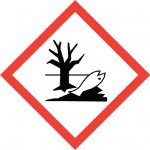 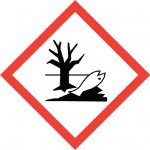 Environmental Hazard!! (Added to WHIMIS sheet after 2015)
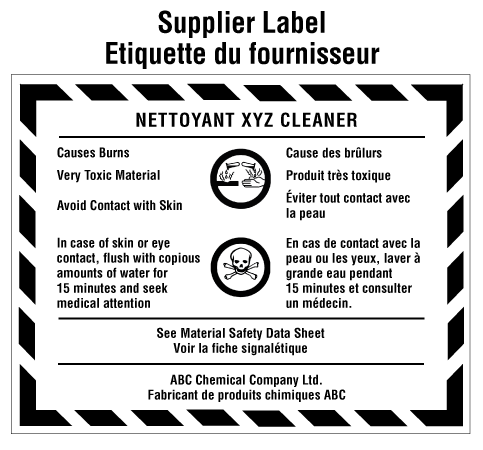 House Hold Products
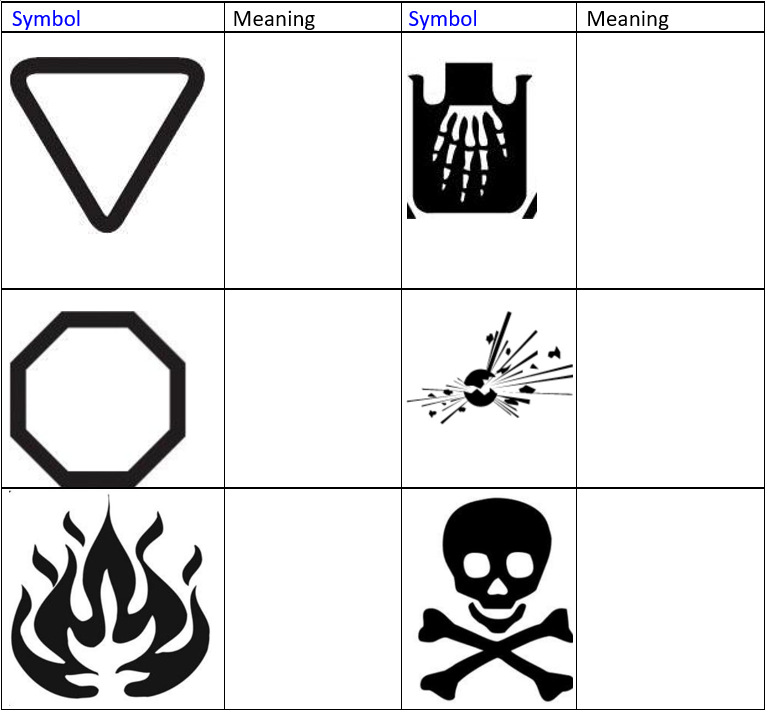 MSDS(Material Safety Data Sheet)
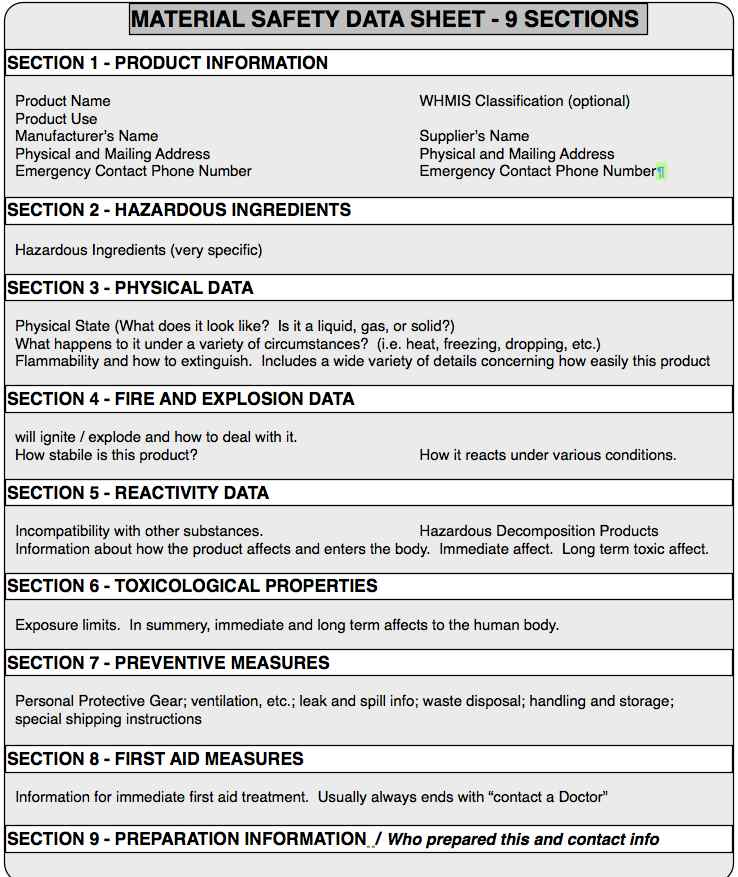 Plan for the day:

1) Make W.H.M.I.S and Household products flash cards:
Draw symbol on one side
Write description on other side

Due by end of class!

2) Finish work booklet (due on Monday)